1
Organisasi & Arsitektur Komputer
Struktur CPU
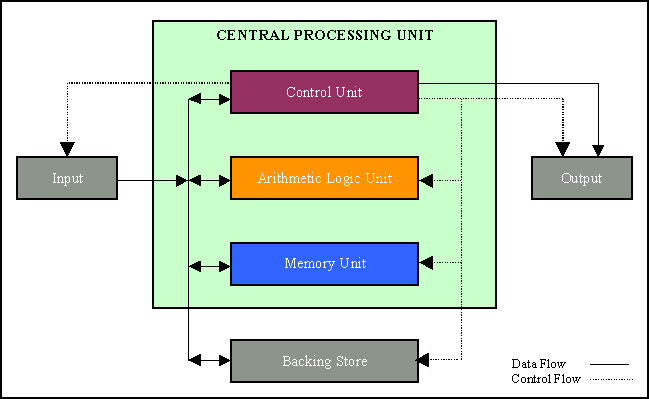 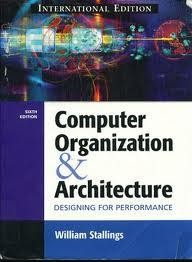 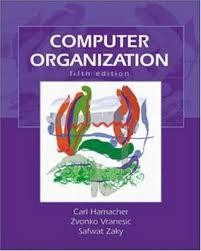 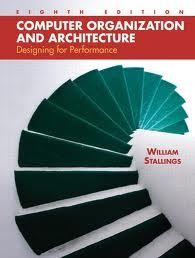 Mardianto, S.Kom., M.Cs
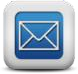 Mardianto.itsc@gmail.com
FTI Sistem Informasi – USN Kolaka
2013
2
Flash Back 
Pengertian Komputer - 1

Komputer adalah suatu alat elektronik yang mampu melakukan beberapa tugas yaitu menerima input, memproses input sesuai dengan instruksi yang diberikan, menyimpan perintah-perintah dan hasil pengolahannya, serta menyediakan output dalam bentuk informasi
(By : Robert Blissmer, 1985)
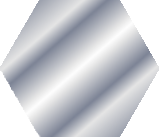 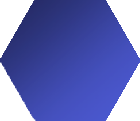 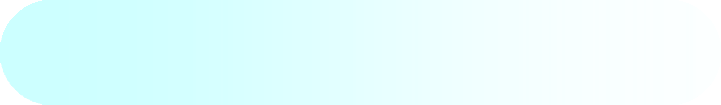 1
Berbentuk Sistem Komputer
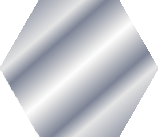 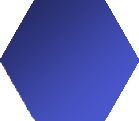 2
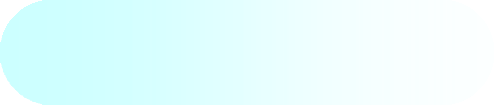 Saling Terhubung
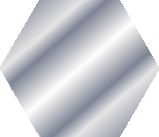 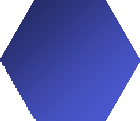 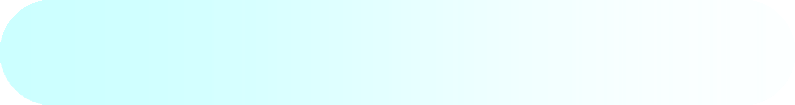 3
Untuk menghasilkan informasi
© Mardianto, S.Kom., M.Cs
FTI Sistem Informasi – USN Kolaka
2013
3
Sistem Komputer
Hardware
Komponen komputer yang bisa dilihat dan berbentuk nyata, berfungsi untuk mendukung proses komputerisasi
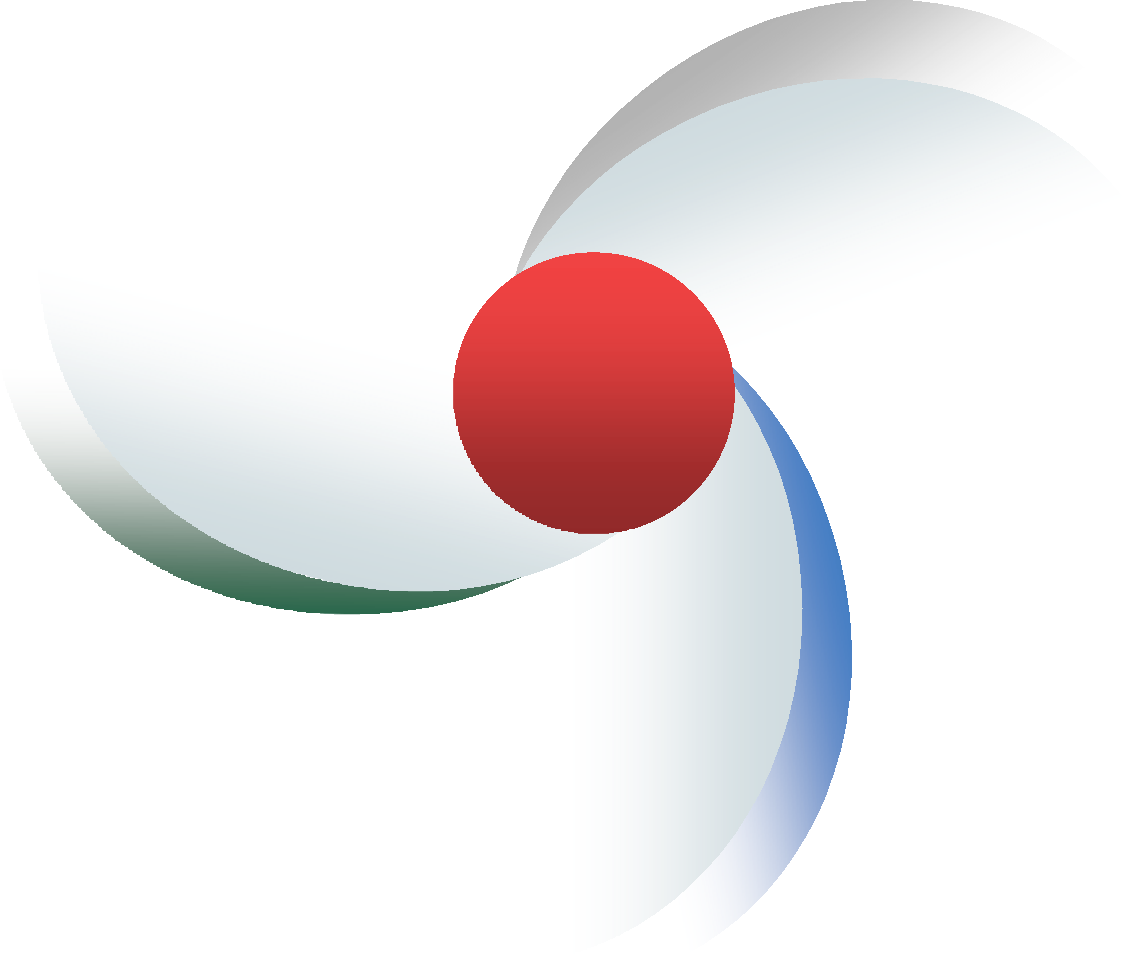 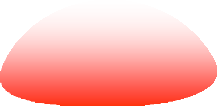 Software
Sekumpulan data elektronik yang disimpan dan diatur oleh komputer.
e.g : program, intruksi,
sistem operasi
Sistem
Komputer
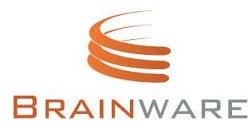 Brainware
Personal yang terlibat langsung dalam penggunaan komputer.
e.g : sistem analis, programmer, operator
FTI Sistem Informasi – USN Kolaka
© Mardianto, S.Kom., M.Cs
2013
4
Struktur Komputer
Struktur Utama Komputer
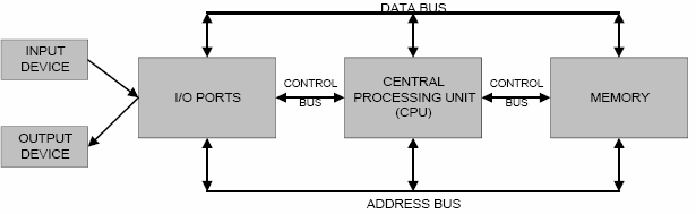 Struktur Komputer
Merupakan cara komponen-komponen komputer saling terkait dan berhubungan untuk melakukan suatu proses
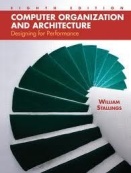 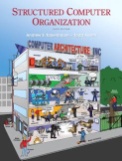 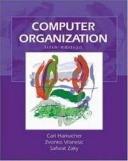 FTI Sistem Informasi – USN Kolaka
© Mardianto, S.Kom., M.Cs
2013
5
Fungsi Komponen Komputer
Input / Output Komputer

Input Device Media untuk memasukan data dari luar kedalam suatu memori dan prosesor untuk diolah guna menghasilkan
informasi yang diperlukan
e.g : keyboard, mouse, joystick, microphone

Output Device Media komputer yang berfungsi untuk menampilkan keluaran hasil pengolahan data. Hasil keluaran tersebut dapat berupa hardcopy, softcopy, atau
sound

I/O Port Digunakan untuk menerima atau mengirim data/informasi keluar sistem komputer. I/O Port juga menghubungkan peralatan input dan output komputer
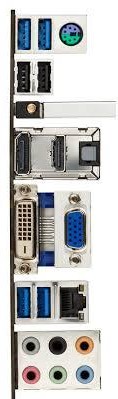 FTI Sistem Informasi – USN Kolaka
© Mardianto, S.Kom., M.Cs
2013
6
Fungsi Komponen Komputer
CPU & Memory
Central Processing Unit Berfungsi sebagai pengrol operasi komputer dan pusat pengolahan	fungsi-fungsi yang ada pada komputer.
Memiliki ALU (Arithmetical Logical Unit) sebagai pusat pengolah data, dan CU (Control Unit) sebagai pengontrol
kerja komputer. Selain itu, terdapat juga cache memory/register sebagai tempat penyimpanan
sementara.
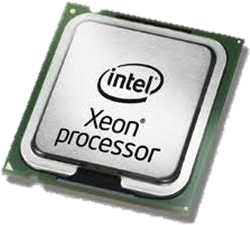 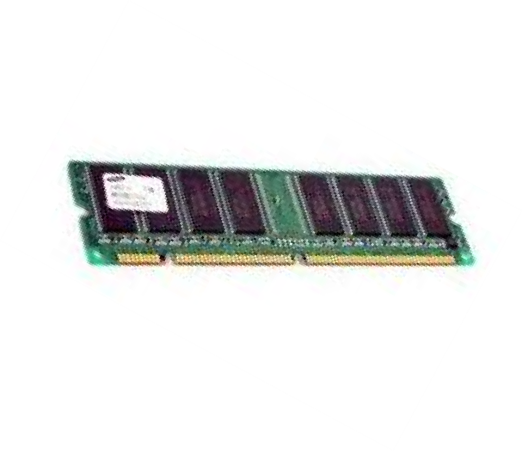 Memory Merupakan bagian dari komputer sebagai tempat program dan data disimpan. Memori terbagi menjadi internal dan eksternal. Memori internal berupa RAM (Random Access Memory) dan ROM (Read Only Memory). Memory internal dapat diakses langsung oleh processor, sedangkan
eksternal melalui piranti I/O
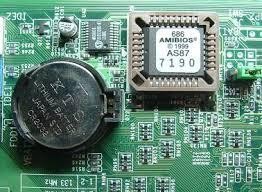 FTI Sistem Informasi – USN Kolaka
© Mardianto, S.Kom., M.Cs
2013
7
Fungsi Komponen Komputer
CPU & Memory

Data Bus
Jalur perpindahan data antar komponen komputer. Lebar data bus akan menentukan kinerja dari sistem komputer. Sifat dari data bus adalah bidirectional, sehingga dapat membaca dan menerima data. Biasanya terdiri
dari 8, 16, 32 dan 64 jalur.

Address Bus Untuk menentukan lokasi tujuan atau seumber pada proses transfer data. Address bus digunakan CPU untuk mengirimkan alamat memori yang akan ditulis atau dibaca. Biasanya terdiri dari 16, 20, 24, atau 32 jalur.
Control Bus
Digunakan untuk mengontrol akses ke data bus dan address bus.
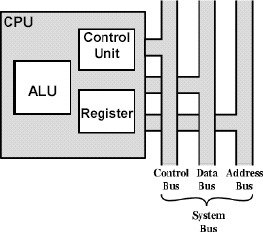 FTI Sistem Informasi – USN Kolaka
© Mardianto, S.Kom., M.Cs
2013
8
Struktur Utama Komputer
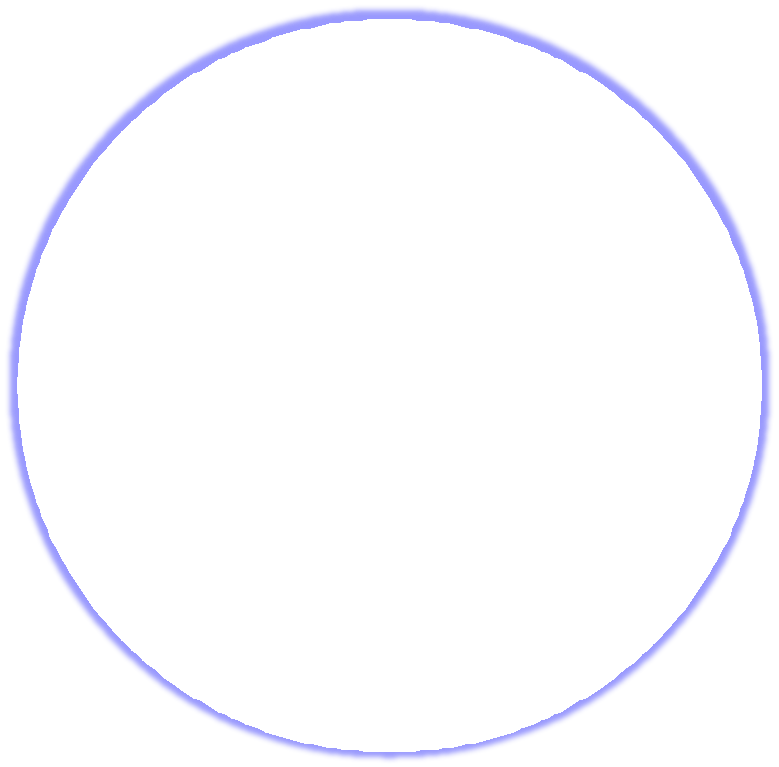 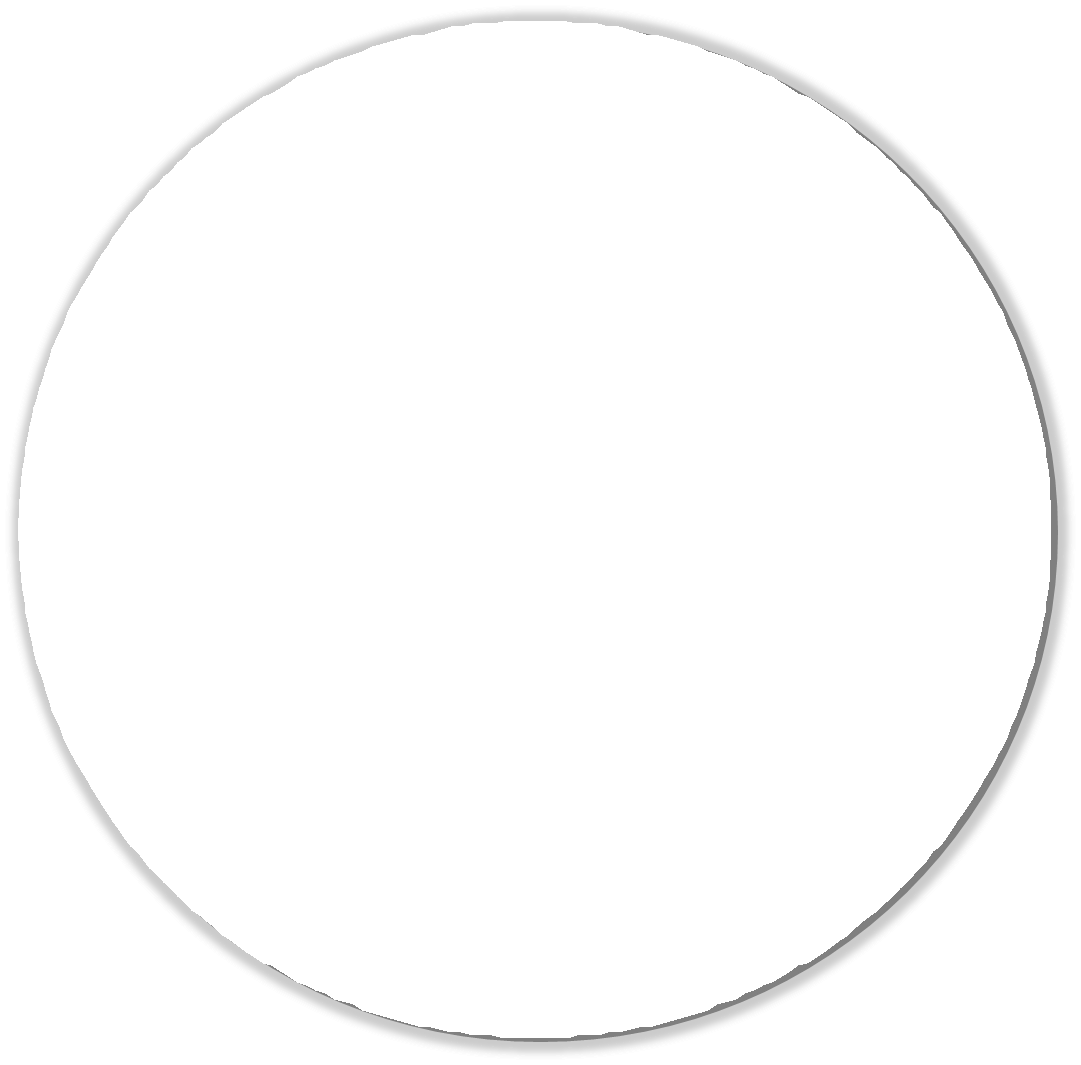 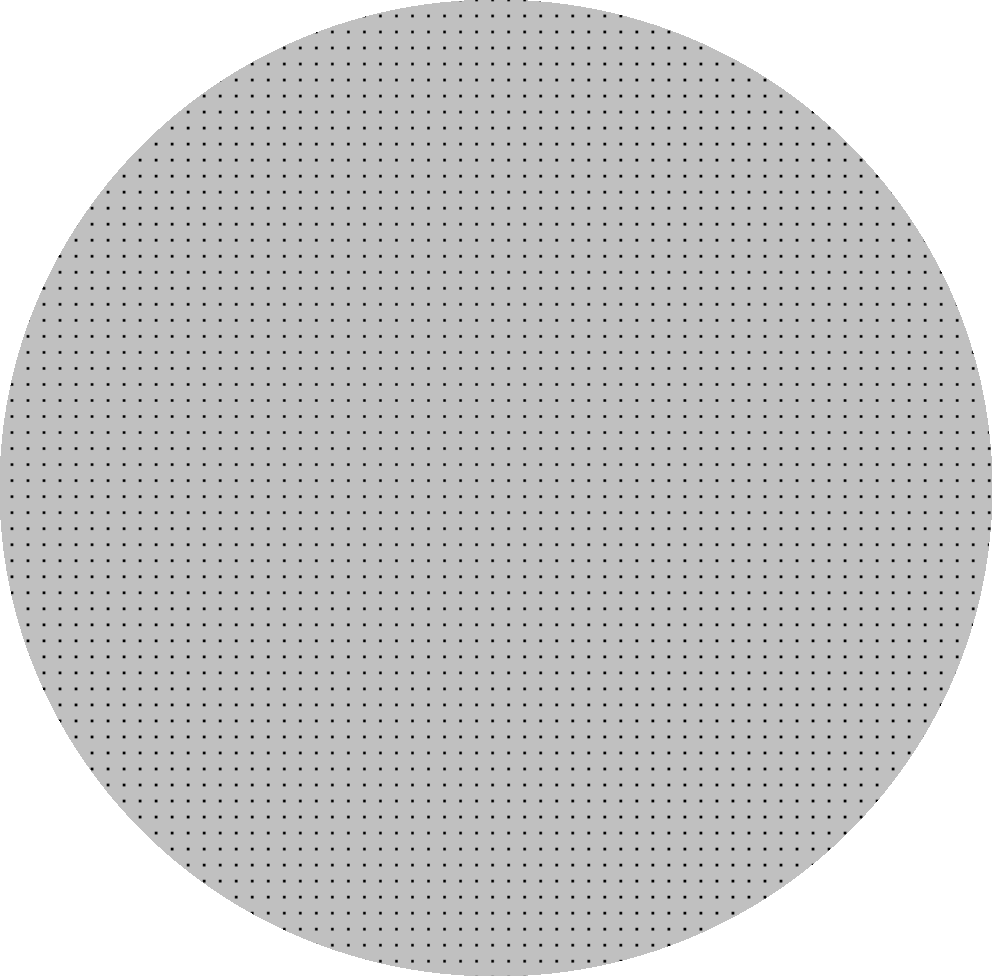 Computer
Peripherals
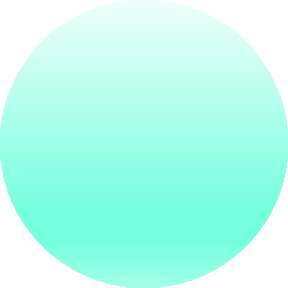 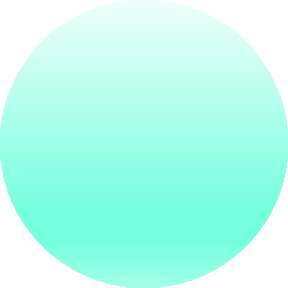 Central Processing Unit
Main
Memory
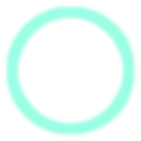 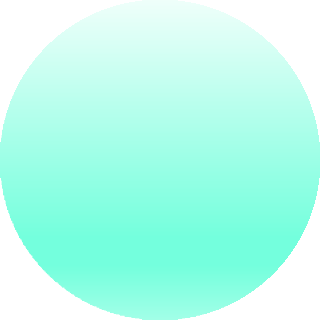 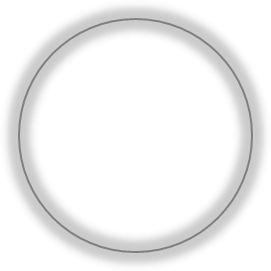 Computer
Systems Interconnection
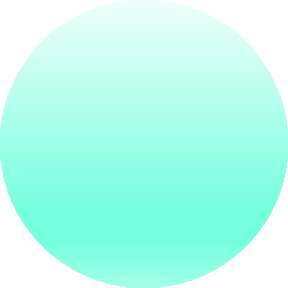 Input Output
Communication lines
© Mardianto, S.Kom., M.Cs
FTI Sistem Informasi – USN Kolaka
2013
9
Struktur Utama CPU
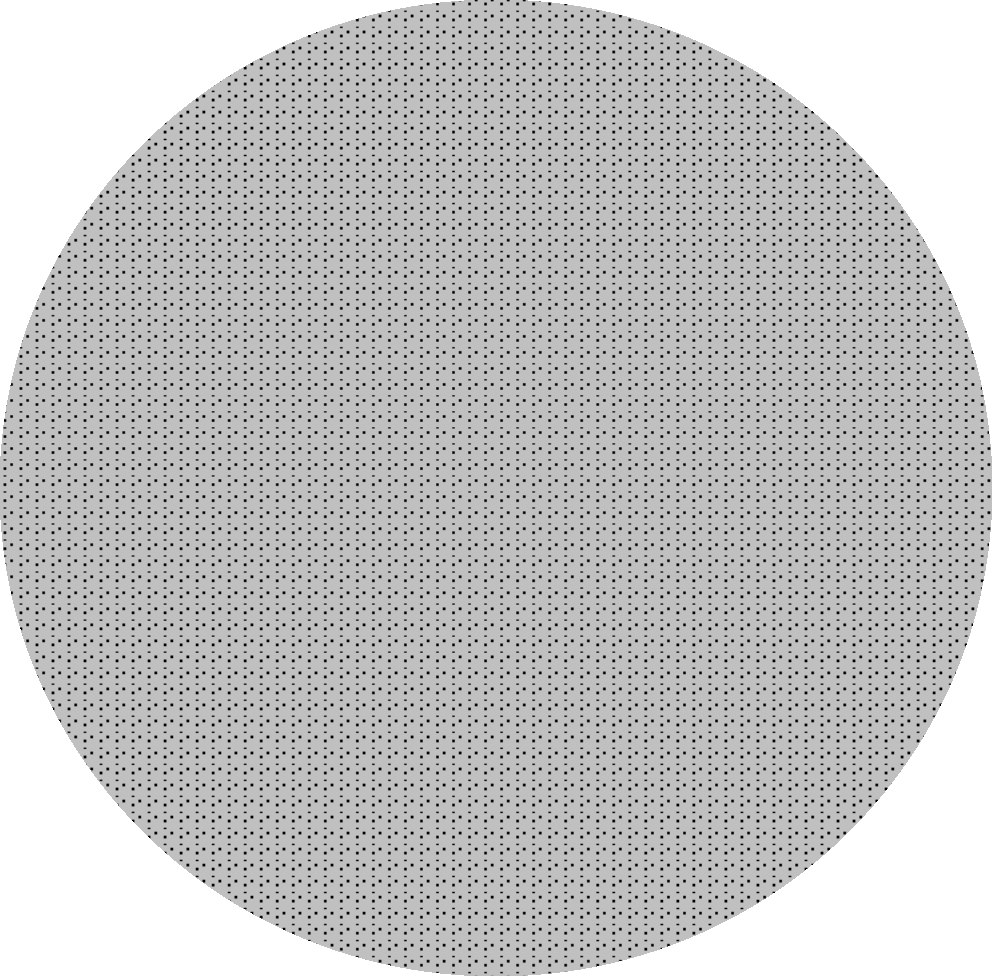 CPU
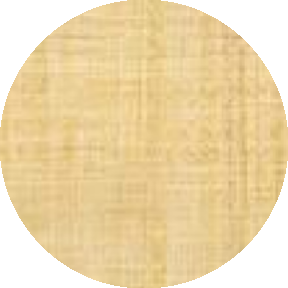 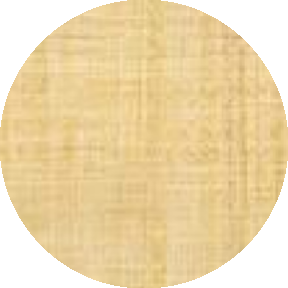 Arithmetic
and Logic Unit
Computer
Registers
I/O
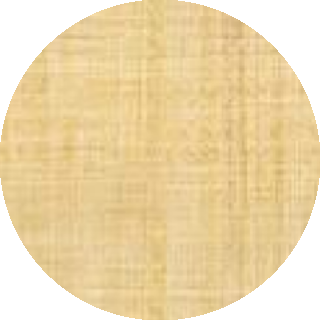 System	CPU Bus
Internal CPU Interconnection
Memory
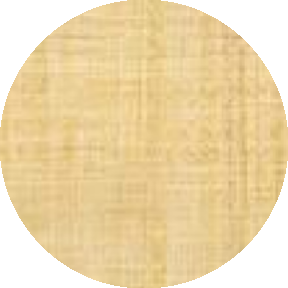 Control Unit
© Mardianto, S.Kom., M.Cs
FTI Sistem Informasi – USN Kolaka
2013
10
Komponen Utama CPU
Arithmetic and Logic Unit (ALU), bertugas membentuk fungsi - fungsi pengolahan data komputer
Control Unit, bertugas mengontrol operasi CPU dan secara keseluruhan mengontrol komputer sehingga terjadi sinkronisasi kerja antar komponen dalam menjalankan fungsi - fungsi operasinya
Registers, adalah media penyimpan internal CPU yang digunakan saat proses pengolahan data
CPU Interconnections, adalah sistem koneksi dan bus yang menghubungkan komponen internal CPU, yaitu ALU, unit kontrol dan register - register dan juga dengan bus - bus eksternal CPU yang menghubungkan dengan sistem lainnya
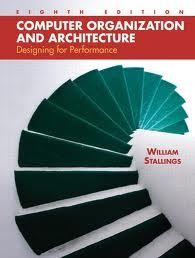 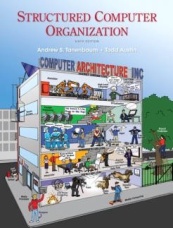 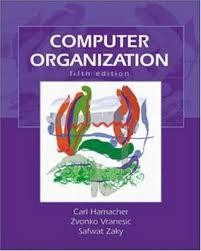 © Mardianto, S.Kom., M.Cs
FTI Sistem Informasi – USN Kolaka
2013
11
Prinsip Kerja Komputer
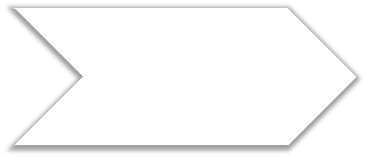 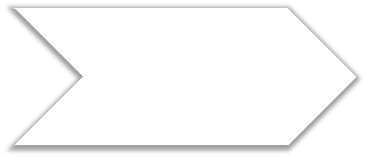 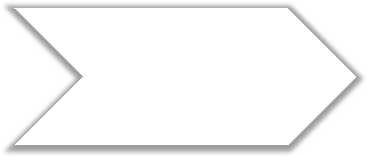 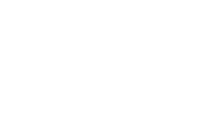 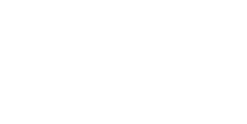 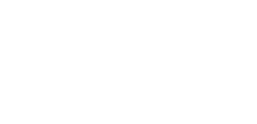 Input
Proses
Output
proses Proses pengolahan data sesuai program yang diberikan menggunakan CPU
output Proses menghasilkan keluaran dari hasil pengolahan data, melalui alat output
input Proses pemasukan data kedalam komputer dengan menggunakan alat input yang terhubung dengan I/O ports
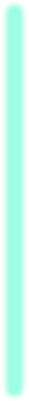 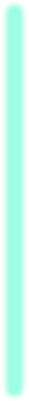 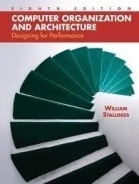 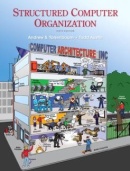 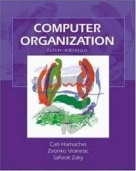 © Mardianto, S.Kom., M.Cs
FTI Sistem Informasi – USN Kolaka
2013
12
Fungsi Komputer
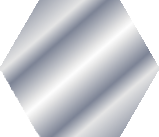 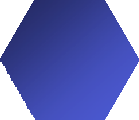 Pengolahan Data
1
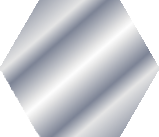 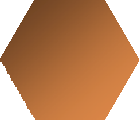 Penyimpanan Data
2
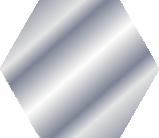 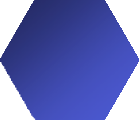 Pemindahan Data
3
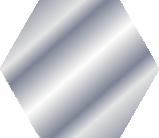 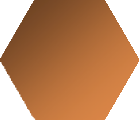 4
Kontrol
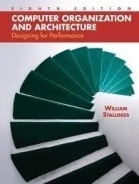 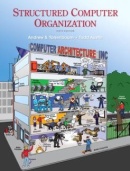 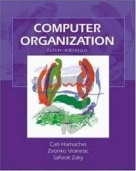 © Mardianto, S.Kom., M.Cs
FTI Sistem Informasi – USN Kolaka
2013
Fungsi Komputer 13
Fungsi dari Komputer
Data Storage Facility
Data Movement Apparatus
Control Mechanism
Data Processing Facility
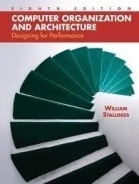 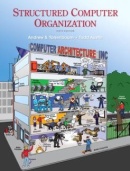 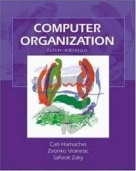 © Mardianto, S.Kom., M.Cs
FTI Sistem Informasi – USN Kolaka
2013
Fungsi Komputer (1) 14
Fungsi Pemindahan Data
Contoh: keyboard ke screen
Data Storage Facility
Data Movement Apparatus
Control Mechanism
Data Processing Facility
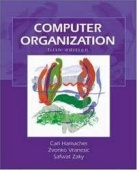 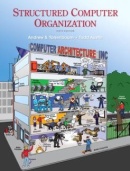 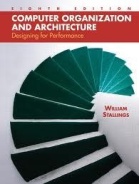 © Mardianto, S.Kom., M.Cs
FTI Sistem Informasi – USN Kolaka
2013
Fungsi Komputer (2) 15
Fungsi Penyimpanan Data
Contoh: Internet download ke disk
Data Storage Facility
Data Movement Apparatus
Control Mechanism
Data Processing Facility
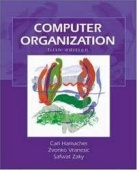 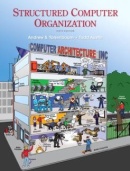 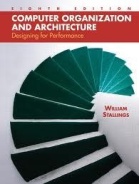 © Mardianto, S.Kom., M.Cs
FTI Sistem Informasi – USN Kolaka
2013
Fungsi Komputer (3) 16
Pemrosesan data dari/ke penyimpanan data
Contoh: updating bank statement
Data Storage Facility
Data Movement Apparatus
Control Mechanism
Data Processing Facility
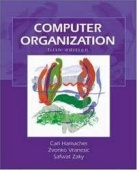 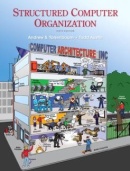 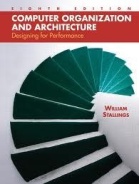 © Mardianto, S.Kom., M.Cs
FTI Sistem Informasi – USN Kolaka
2013
Fungsi Komputer (4) 17
Pemrosesan data dari penyimpanan data ke I/O
Contoh: printing a bank statement
Data Storage Facility
Data Movement Apparatus
Control Mechanism
Data Processing Facility
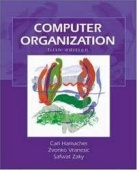 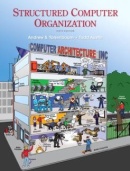 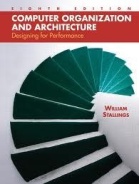 © Mardianto, S.Kom., M.Cs
FTI Sistem Informasi – USN Kolaka
2013
Fungsi CPU
18
Fungsi CPU adalah penjalankan
program - program yang disimpan dalam memori utama dengan cara mengambil
instruksi - instruksi, menguji instruksi tersebut dan mengeksekusinya satu persatu sesuai alur perintah

Proses Eksekusi Program adalah dengan mengambil pengolahan instruksi yang terdiri dari dua langkah, yaitu : operasi pembacaan instruksi (fetch) dan operasi pelaksanaan instruksi (execute)
© Mardianto, S.Kom., M.Cs
FTI Sistem Informasi – USN Kolaka
2013
Siklus Fetch-Eksekusi
19
CPU awalnya akan membaca instruksi dari memori

Terdapat register dalam CPU yang berfungsi mengawasi dan menghitung instruksi selanjutnya, yang disebut Program Counter (PC)

PC akan menambah satu hitungannya setiap kali CPU membaca instruksi

Instruksi - instruksi yang dibaca akan dibuat
dalam register instruksi (IR)
© Mardianto, S.Kom., M.Cs
FTI Sistem Informasi – USN Kolaka
2013
Aksi-Aksi CPU
20
CPU - Memori, perpindahan data dari CPU ke memori dan sebaliknya

CPU - I/0, perpindahan data dari CPU ke modul I/0 dan sebaliknya

Pengolahan Data, CPU membentuk sejumlah
operasi aritmatika dan logika terhadap data

Kontrol, merupakan instruksi untuk pengontrolan fungsi atau kerja. Misalnya instruksi pengubahan urusan eksekusi
© Mardianto, S.Kom., M.Cs
FTI Sistem Informasi – USN Kolaka
2013
Siklus Instruksi Dasar
21
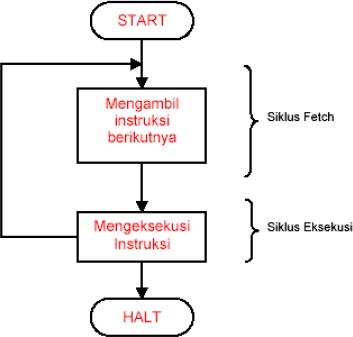 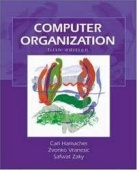 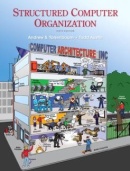 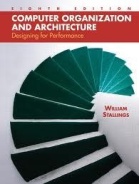 © Mardianto, S.Kom., M.Cs
FTI Sistem Informasi – USN Kolaka
2013
Siklus Instruksi 22
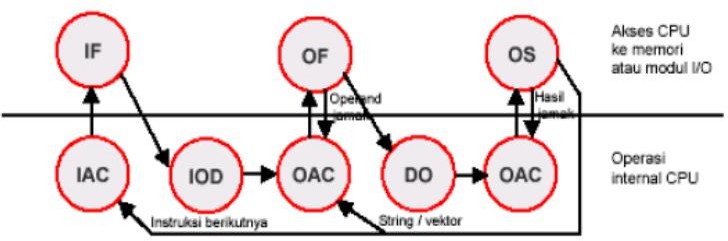 Instruction Address Calculation (IAC), yaitu mengkalkulasi atau 	menentukan alamat instruksi berikutnya yang akan dieksekusi.
Instruction Fetch (IF), yaitu membaca atau pengambil instruksi dari 	lokasi memorinya ke CPU
Instruction Operation Decoding (IOD), yaitu menganalisa instruksi 	untuk menentukan jenis operasi yang akan dibentuk dan operand yang 	akan digunakan
Operand Address Calculation (OAC), yaitu menentukan alamat 	operand, hal ini dilakukan apabila melibatkan referensi operand pada 	memori
Operand Fetch (OF), adalah mengambil operand dari memori atau dari 	modul I/0
Data Operation (DO), yaitu membentuk operasi yang diperintahkan
dalam instruksi
Operand store (OS), yaitu menyimpan hasil eksekusi ke dalam memori
© Mardianto, S.Kom., M.Cs
FTI Sistem Informasi – USN Kolaka
2013
Fungsi Interrupt
23
Fungsi interupsi adalah mekanisme penghentian atau pengalihan pengolahan instruksi dalam CPU kepada routine interupsi. Hampir semua modul (memori dan I/0) memiliki mekanisme yang dapat menginterupsi kerja CPU
Tujuan interupsi secara umum untuk manajemen pengeksekusian routine instruksi agar efektif dan efisien antar CPU dan modul - modul I/0 maupun memori
Setiap komponen komputer dapat menjalankan tugasnya secara bersamaan, tetapi kendali terletak pada CPU disamping itu kecepatan eksekusi masing - masing modul berbeda sehingga dengan adanya fungsi interupsi ini dapat sebagai sinkronisasi kerja antar modul
© Mardianto, S.Kom., M.Cs
FTI Sistem Informasi – USN Kolaka
2013
Sinyal Interupsi
24
Program, yaitu interupsi yang dibangkitkan dengan beberapa kondisi yang terjadi pada hasil eksekusi program. Contohnya: arimatika overflow, pembagian nol, oparasi ilegal
Timer, adalah interupsi yang dibangkitkan pewaktuan dalam prosesor. Sinyal ini memungkinkan sistem operasi menjalankan fungsi tertentu secara reguler
I/O, sinyal interupsi yang dibangkitkan oleh 	modul I/O sehubungan pemberitahuan kondisi 	error dan penyelesaian suatu operasi
Hardware failure, adalah interupsi yang dibangkitkan oleh kegagalan daya atau kesalahan paritas memori
FTI Sistem Informasi – USN Kolaka
© Mardianto, S.Kom., M.Cs
2013
Mekanisme Interupsi
25
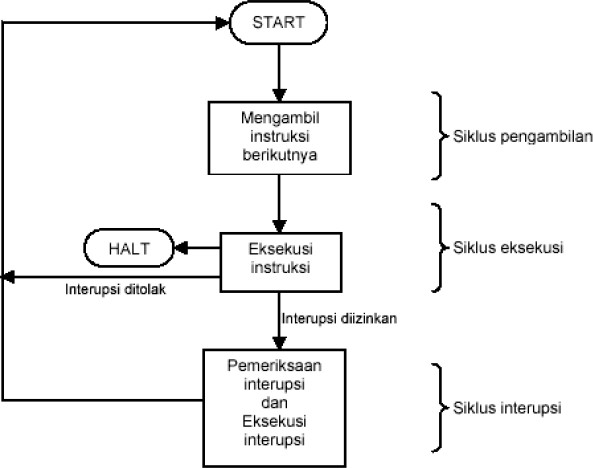 © Mardianto, S.Kom., M.Cs
FTI Sistem Informasi – USN Kolaka
2013
Mekanisme Interupsi
26
Saat suatu modul telah selesai menjalankan tugasnya dan siap menerima tugas berikutnya maka modul ini akan mengirimkan permintaan interupsi ke prosesor
Prosesor akan menghentikan eksekusi yang dijalankannya untuk menghandle routine interupsi
Setelah program interupsi selesai maka prosesor akan melanjutkan eksekusi programnya kembali
Saat sinyal interupsi diterima prosesor ada dua kemungkinan tindakan, yaitu interupsi diterima/ditangguhkan dan interupsi ditolak
© Mardianto, S.Kom., M.Cs
FTI Sistem Informasi – USN Kolaka
2013
Iterupsi Ditangguhkan 27
Prosesor menangguhkan eksekusi program yang dijalankan dan menyimpan konteksnya. Tindakan ini adalah menyimpan alamat instruksi berikutnya yang akan dieksekusi dan data lain yang relevan
Prosesor menyetel program counter (PC) ke alamat awal routine interrupt handler
© Mardianto, S.Kom., M.Cs
FTI Sistem Informasi – USN Kolaka
2013
Iterupsi	Ganda
28
Menolak atau tidak mengizinkan interupsi lain saat suatu interupsi ditangani prosesor. Kemudian setelah prosesor selesai menangani suatu interupsi maka interupsi lain baru di tangani. Pendekatan ini disebut pengolahan interupsi berurutan / sekuensial
Prioritas bagi interupsi dan interrupt handler mengizinkan interupsi berprioritas lebih tinggi ditangani terlebih dahulu. Pedekatan ini disebut pengolahan interupsi bersarang
© Mardianto, S.Kom., M.Cs
FTI Sistem Informasi – USN Kolaka
2013
Interupsi Bersarang
29
Sistem memiliki tiga perangkat I/0: printer, disk, dan
saluran komunikasi
Pada awal sistem melakukan pencetakan dengan printer, saat itu terdapat pengiriman data pada saluran komunikasi sehingga modul komunikasi meminta interupsi
Proses selanjutnya adalah pengalihan eksekusi interupsi modul komunikasi, sedangkan interupsi printer ditangguhkan
Saat pengeksekusian modul komunikasi terjadi interupsi disk, namun karena prioritasnya lebih rendah maka interupsi disk ditangguhkan
Setelah interupsi modul komunikasi selesai akan dilanjutkan interupsi yang memiliki prioritas lebih tinggi, yaitu disk
Bila interupsi disk selesai dilanjutkan eksekusi interupsi
printer
Selanjutnya dilanjutkan eksekusi program utama
FTI Sistem Informasi – USN Kolaka
© Mardianto, S.Kom., M.Cs
2013
Interupsi Sekuensial
30
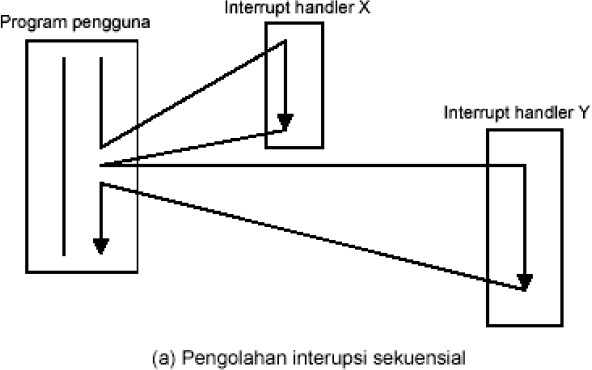 © Mardianto, S.Kom., M.Cs
FTI Sistem Informasi – USN Kolaka
2013
Interupsi Bersarang
31
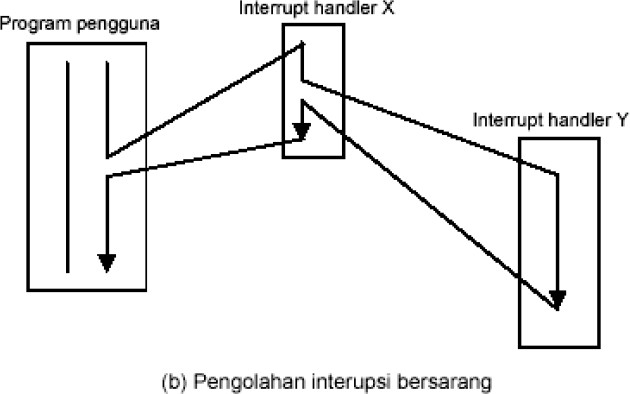 © Mardianto, S.Kom., M.Cs
FTI Sistem Informasi – USN Kolaka
2013
32
Thank You
To Be Continued..
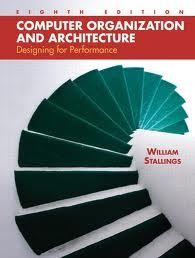 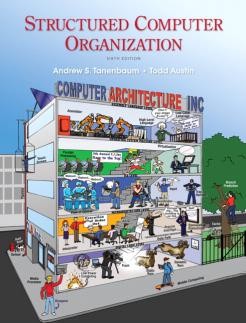 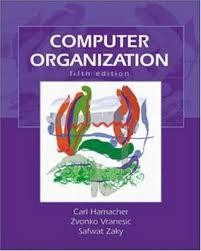 © Mardianto, S.Kom., M.Cs
FTI Sistem Informasi – USN Kolaka
2013